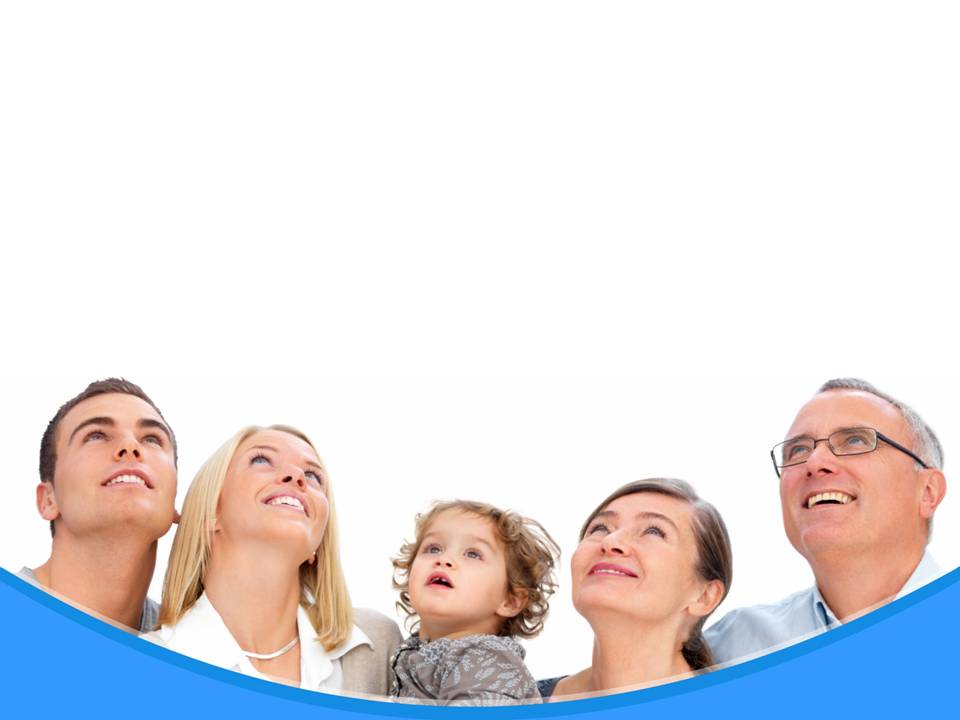 Очарование преклонного возраста
[Speaker Notes: Старение. 
Как нежелательна эта тема, но от нее никуда не денешься. 
В ней есть как положительные моменты, так и то, на что нам всем стоит обращать внимание.
Сегодня у нас будет тема.]
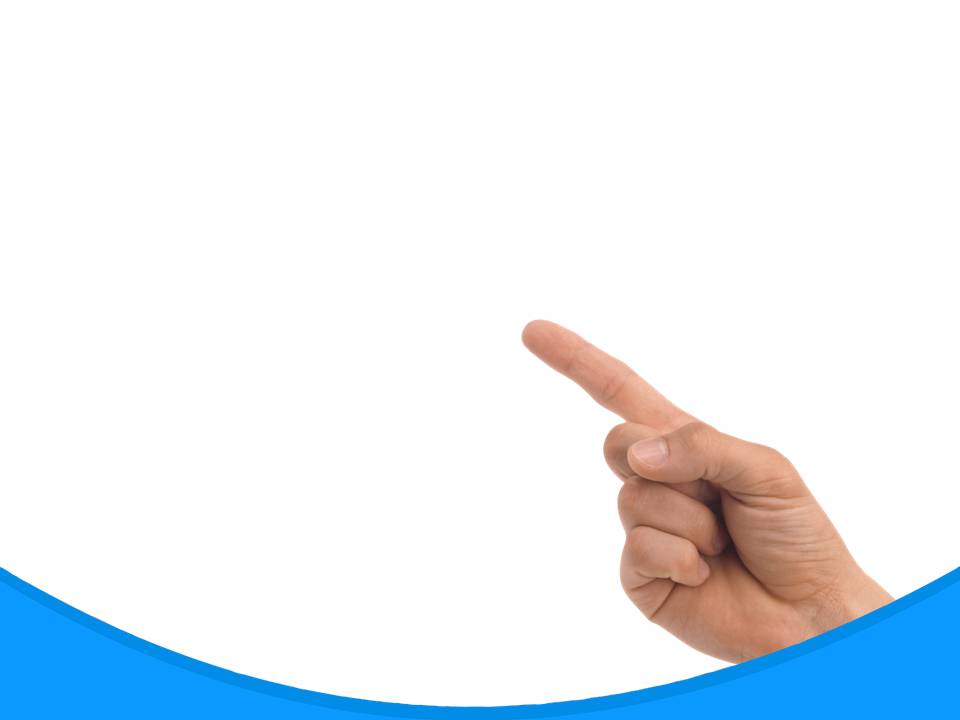 С чем все же необходимо согласиться:
[Speaker Notes: С чем все же необходимо согласиться:]
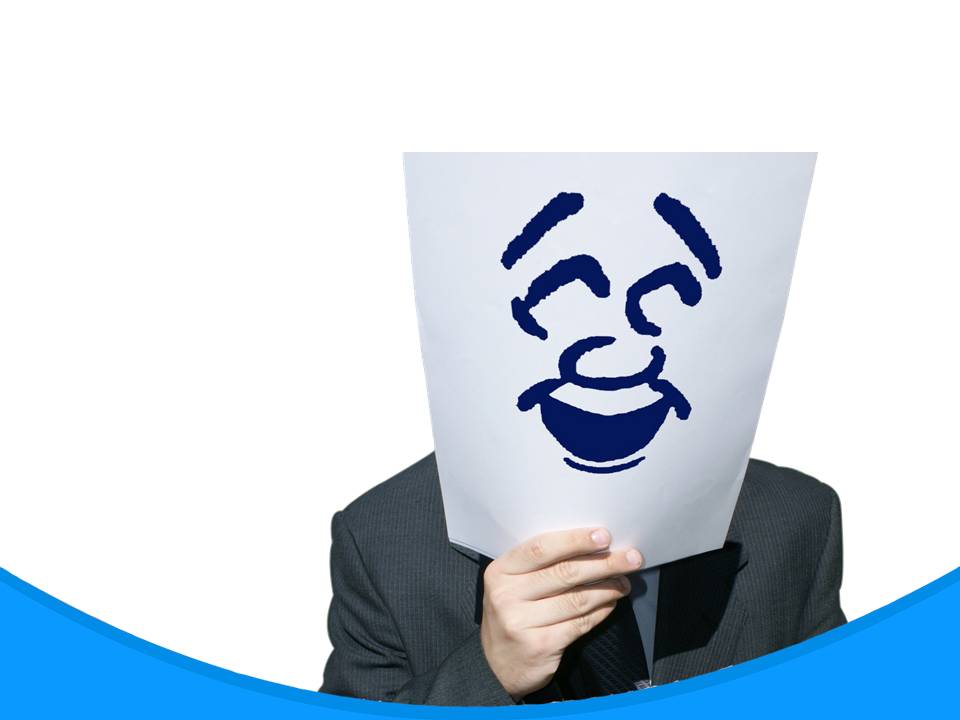 Положение человека в обществе обязательно изменится.
[Speaker Notes: 1. Положение человека в обществе обязательно изменится, и после ухода на пенсию эти изменения труднее всего преодолеть мужчине. 
В этот период может сохраняться связь с тем видом деятельности, который был до выхода на пенсию. 
Если человек, уйдя на пенсию, продолжает хотя бы эпизодически с кем-то сотрудничать, остается востребованным, то это помогает в переоценке собственного «Я».]
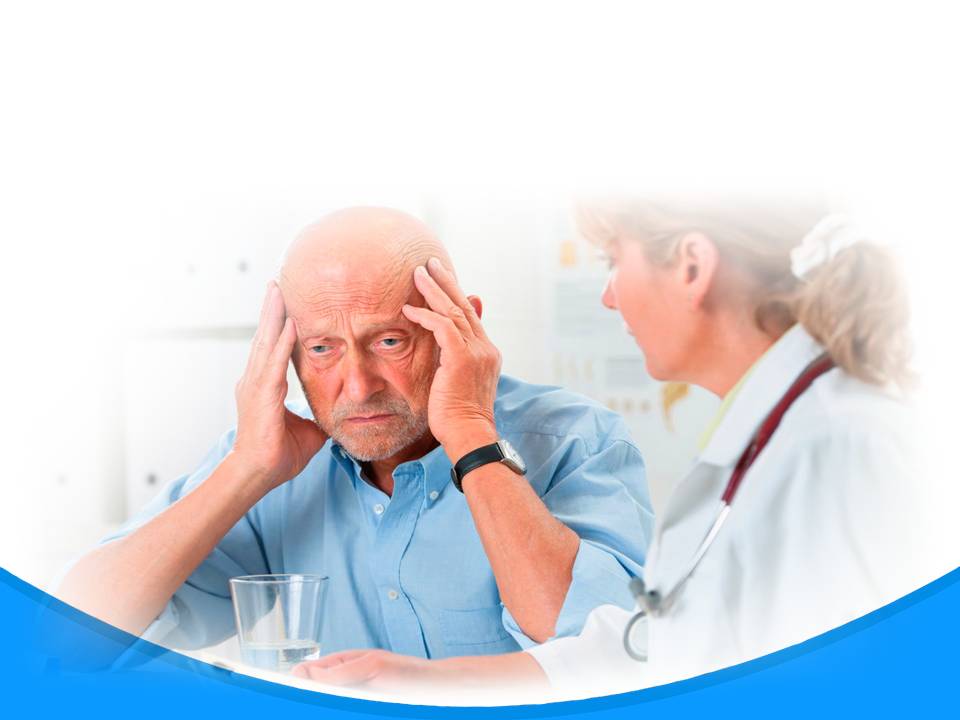 Здоровье может ухудшиться.
[Speaker Notes: 2. Здоровье может ухудшиться, и приходится признать, что молодость, красота, стройная фигура, крепкое здоровье остались далеко в прошлом. 
Это изменение труднее всего преодолевать женщине. 
Если происходит сужение круга интересов, то в общении будут преобладать разговоры на бытовые темы.]
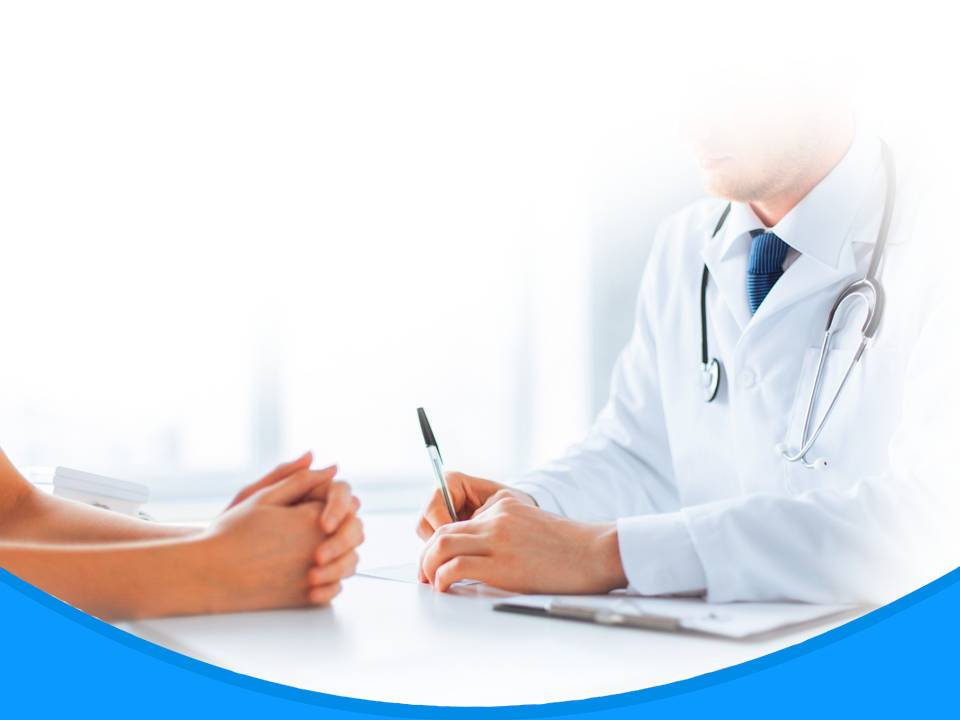 Приоритет – забота о личном здоровье.
[Speaker Notes: 3. Главенствующей становится забота о личном здоровье. 
Темы для разговоров – врачи, лекарства, способы лечения. 
У женщин это ещё внуки и дети (так как многие бабушки сидят с внуками, содержат детей и т. п.), а также огороды, дачи и т. д.]
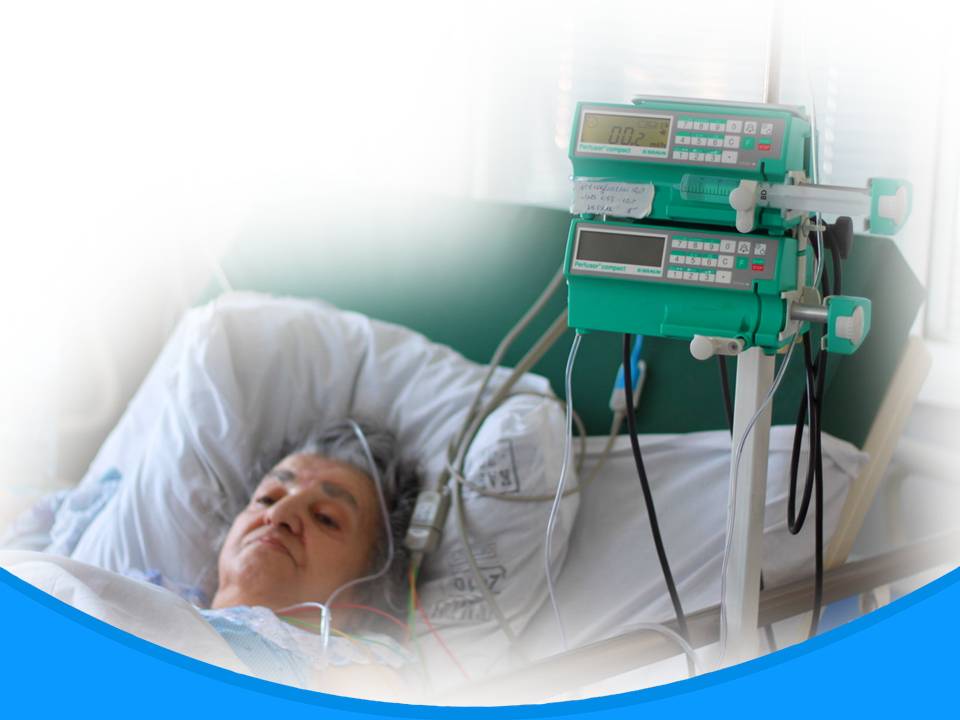 Смысл жизни – ее сохранить.
[Speaker Notes: 4. Смысл жизни в этот период – сохранение самой жизни.]
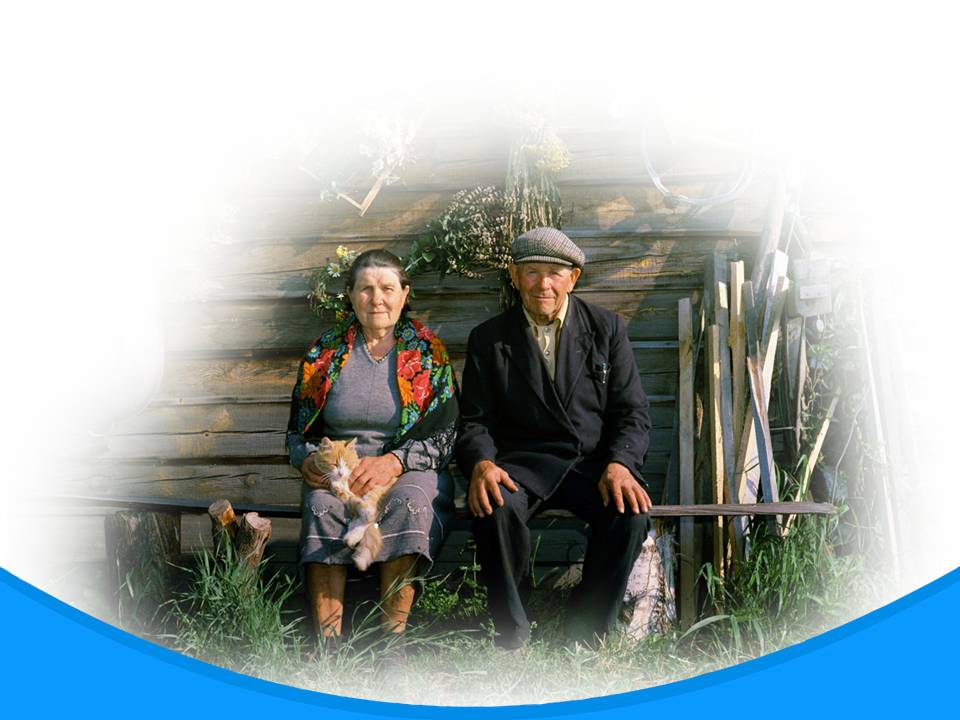 Типы «совершеннолетних»
[Speaker Notes: Типы «совершеннолетних»
Условно всех, кто достигает «совершеннолетия», можно разделить на четыре типа. 
Это так называемые позитивные типы.]
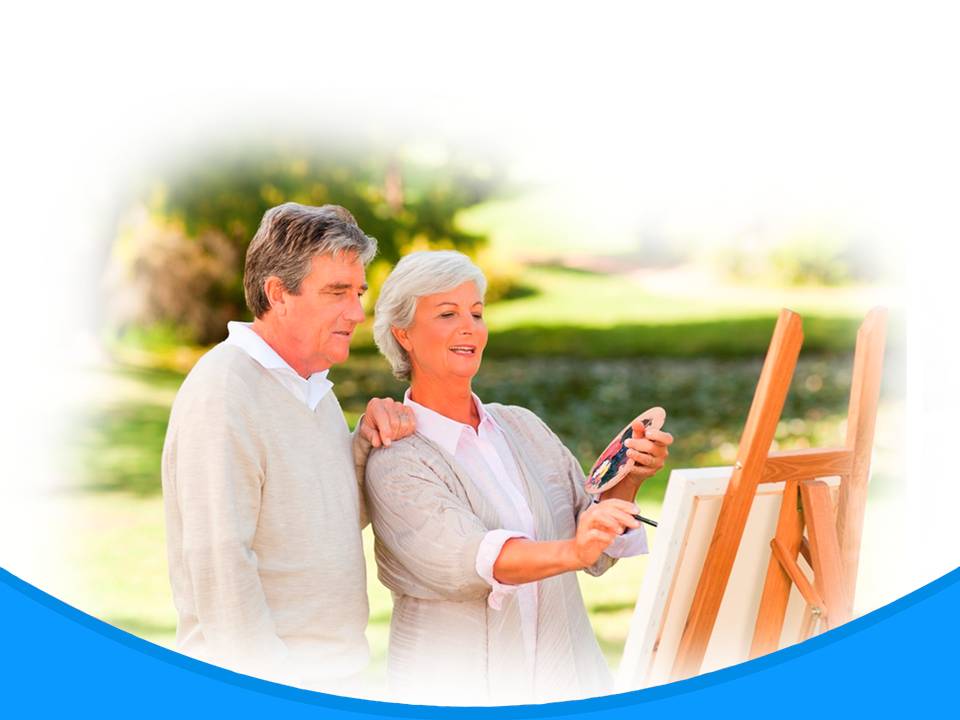 Творческие люди.
[Speaker Notes: Первый тип – это активные и творческие люди, которые продолжают участвовать в общественной жизни: пишут стихи, поют песни, рисуют, вышивают, плетут, делают что-то для счастья других и получают от этого особое удовольствие.]
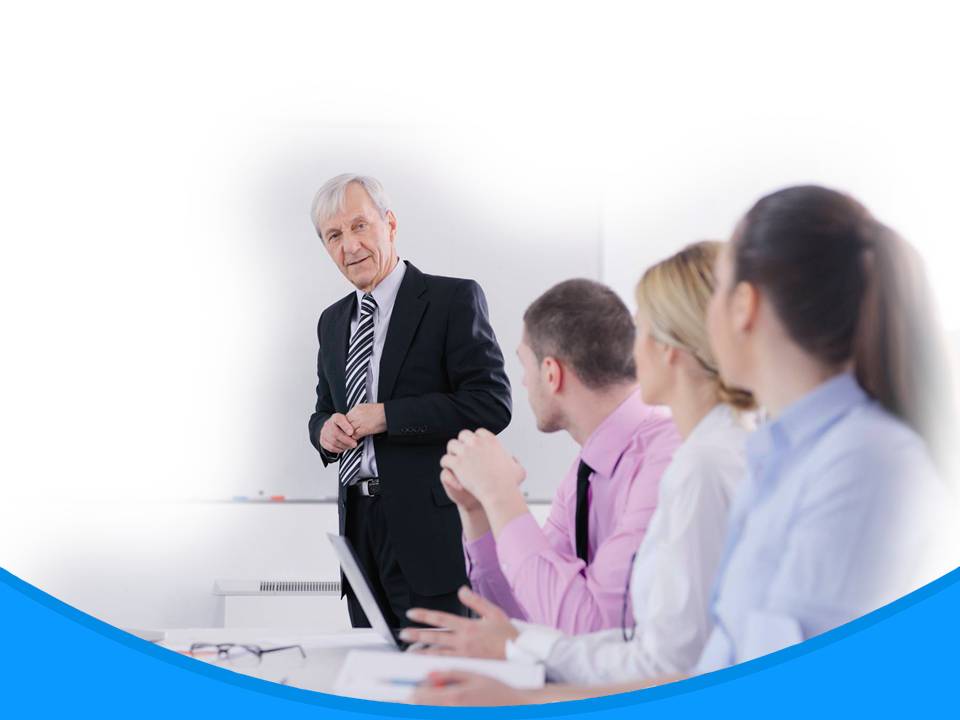 Деловые люди.
[Speaker Notes: Второй – это люди, занимающиеся делами, на которые у них раньше просто не было времени. 
Их энергия направлена главным образом на себя. 
Отметим, что акцентирование внимания на себе часто приводит к стойкому и постоянному неудовлетворению собой.]
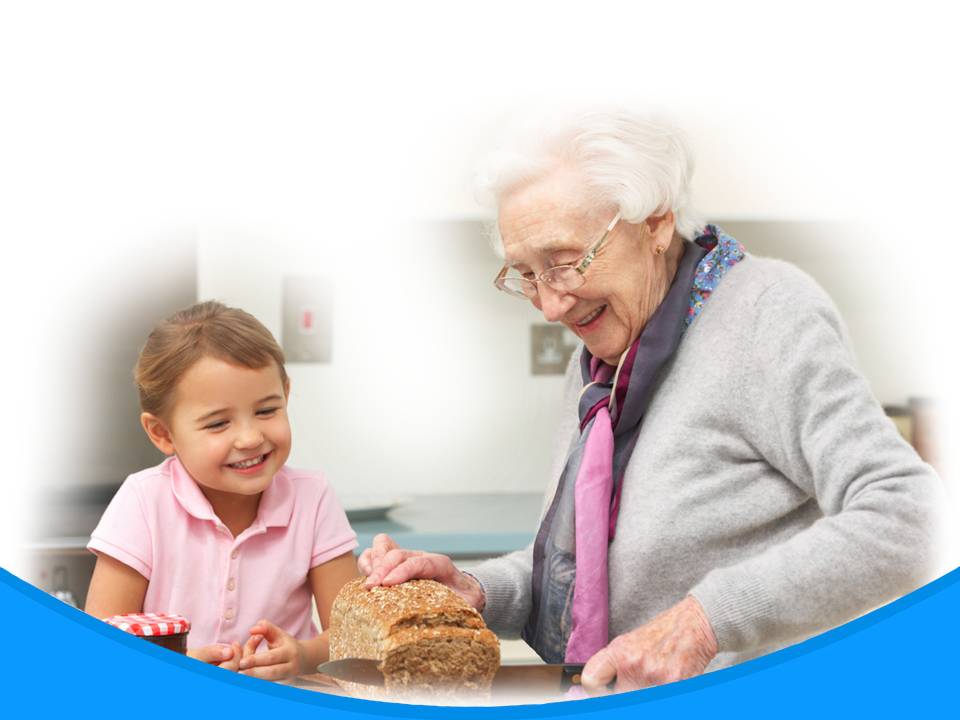 Посвятившие семье.
[Speaker Notes: Третий – те (преимущественно женщины), которые посвящают себя семье, однако удовлетворенность жизнью у этой группы ниже, чем у первых двух, потому что очень часто они не получают отдачи.]
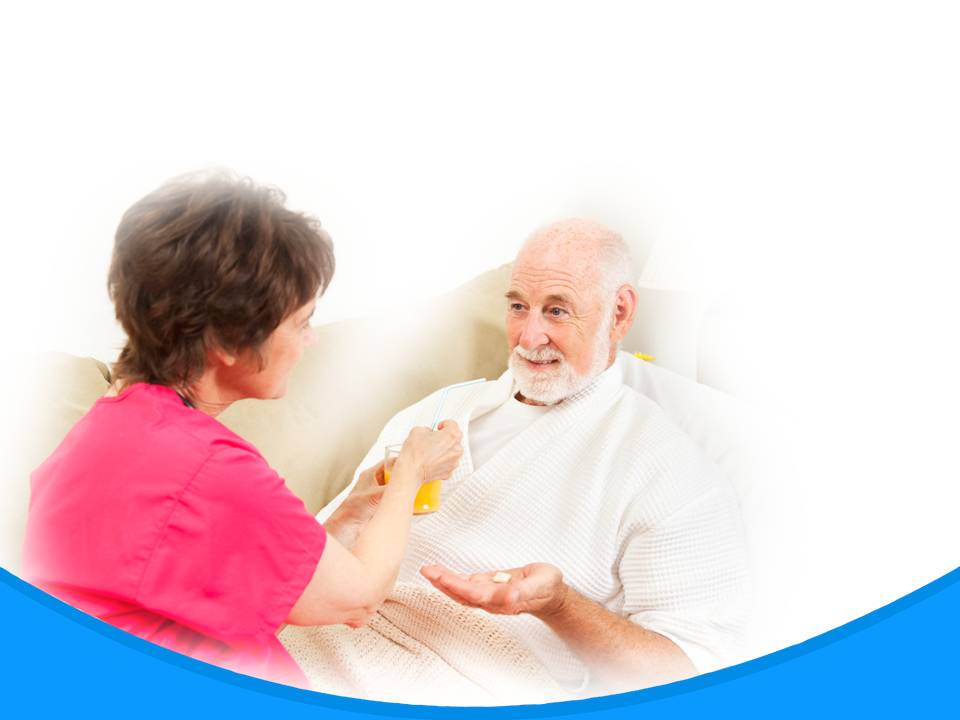 Заботящиеся о своем здоровье.
[Speaker Notes: Четвертый тип – это люди, смыслом жизни которых становится только забота о собственном здоровье. 
Но если эта забота исключает общественную жизнь и служение обществу, то здоровье неумолимо ухудшается.]
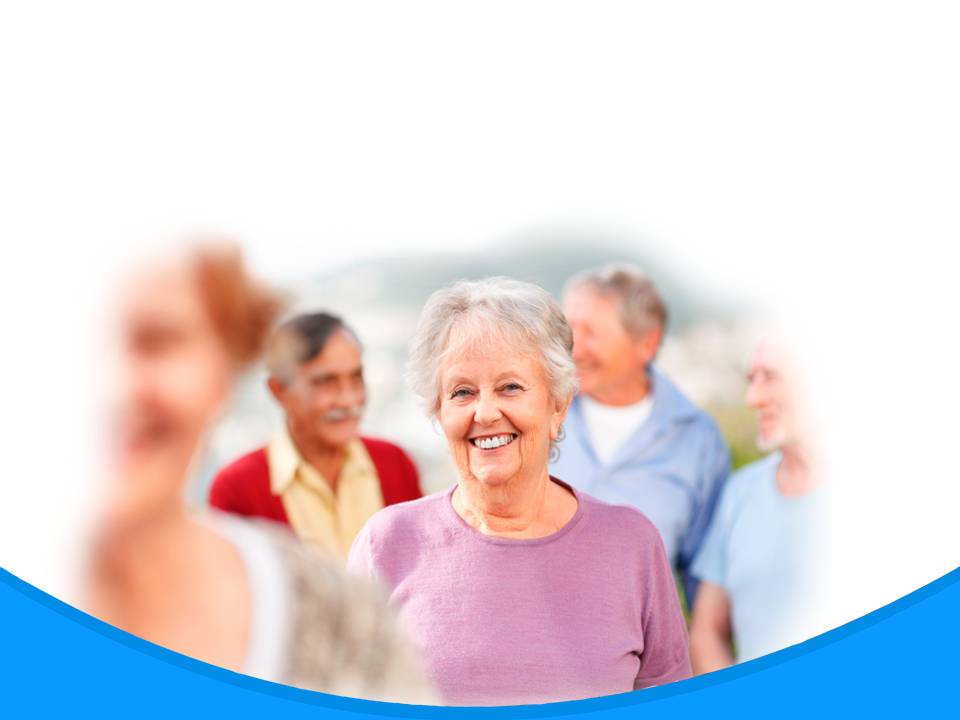 Отрицательные типы «совершеннолетия»:
[Speaker Notes: Отрицательные типы «совершеннолетия»:]
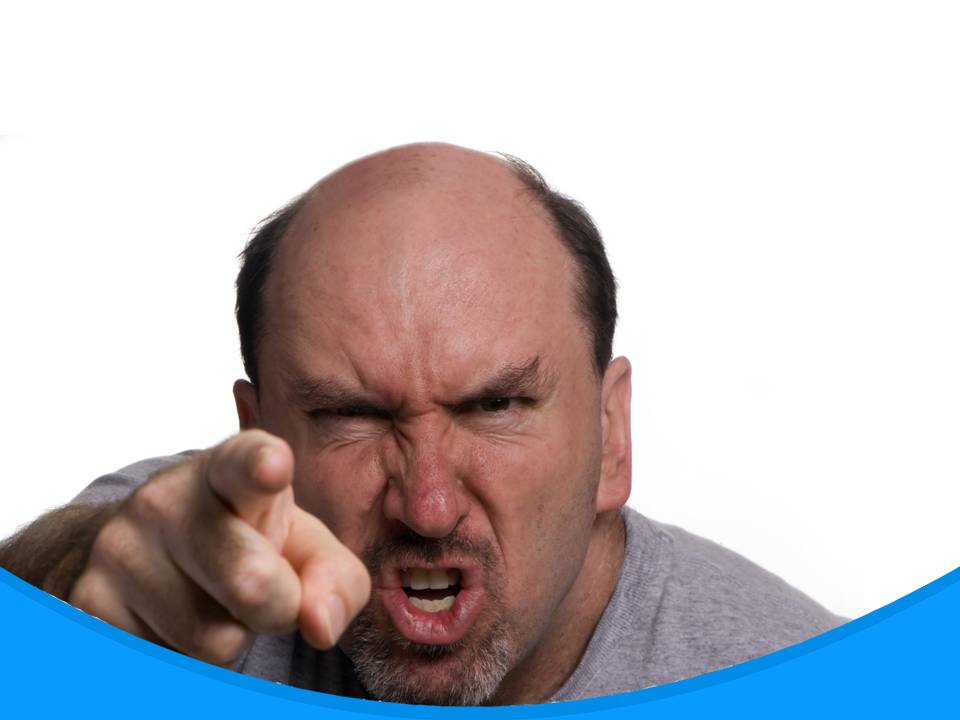 Агрессивные.
[Speaker Notes: Первый тип – агрессивные, ворчуны, недовольные состоянием окружающего мира, критикующие всех, кроме себя, и поучающие всех.]
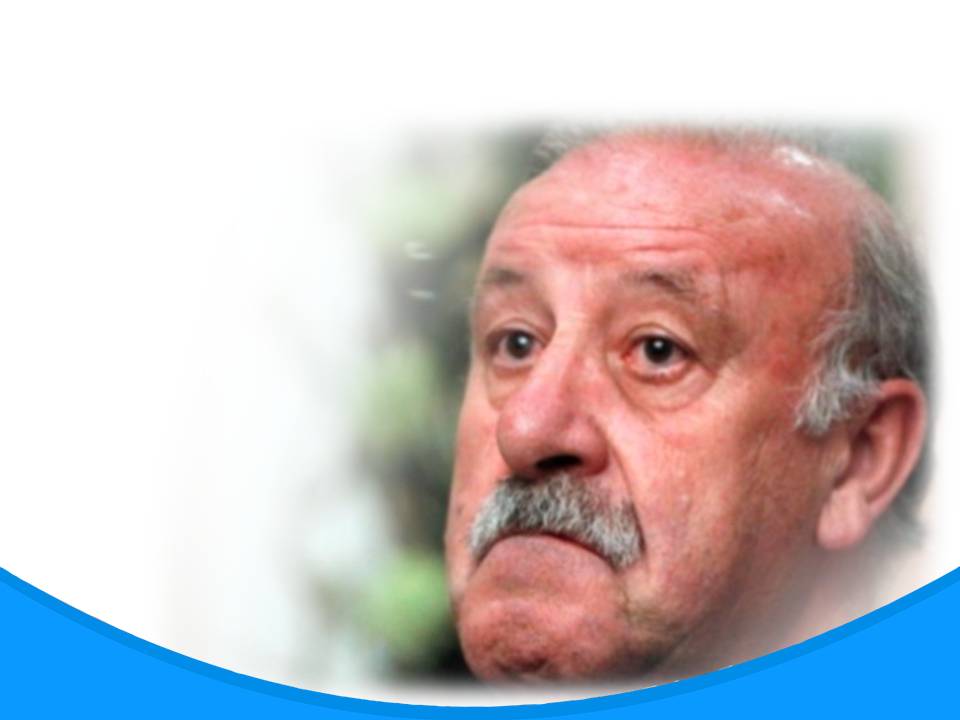 Разочарованные в себе.
[Speaker Notes: Второй тип – разочарованные в себе и в собственной жизни, одинокие и грустные неудачники, постоянно обвиняющие себя за действительные и мнимые упущенные возможности. Проблема этого типа в неспособности простить себя за то, за что прощает Господь, и нежелании быть прощенными.]
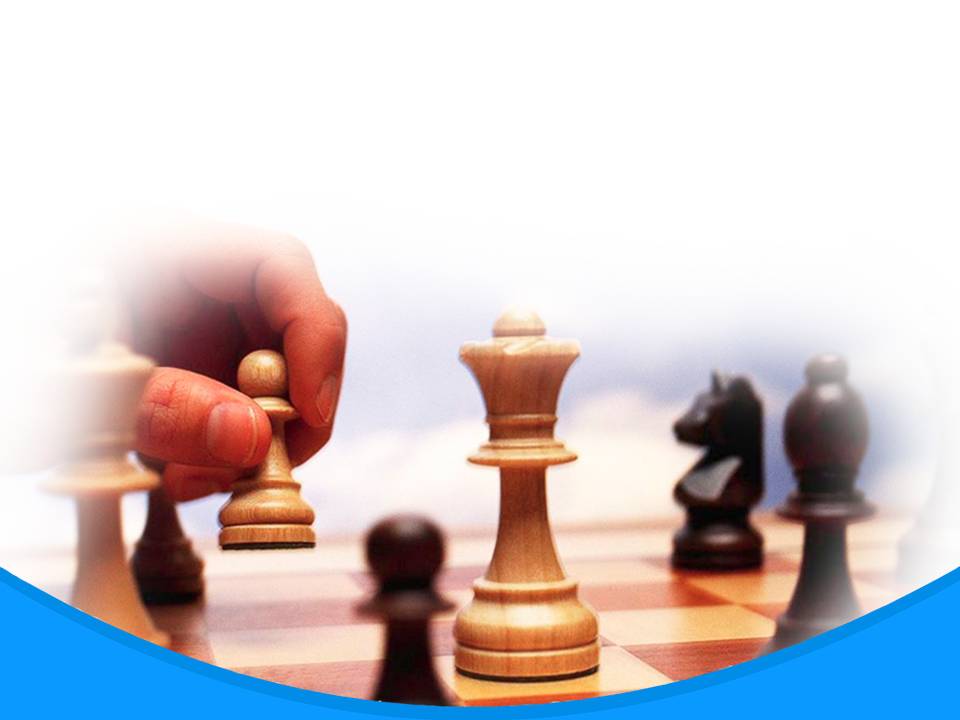 Интересы «совершеннолетних»
[Speaker Notes: Интересы «совершеннолетних»
«Совершеннолетних» можно разделить на группы в зависимости от главных интересов их жизни.]
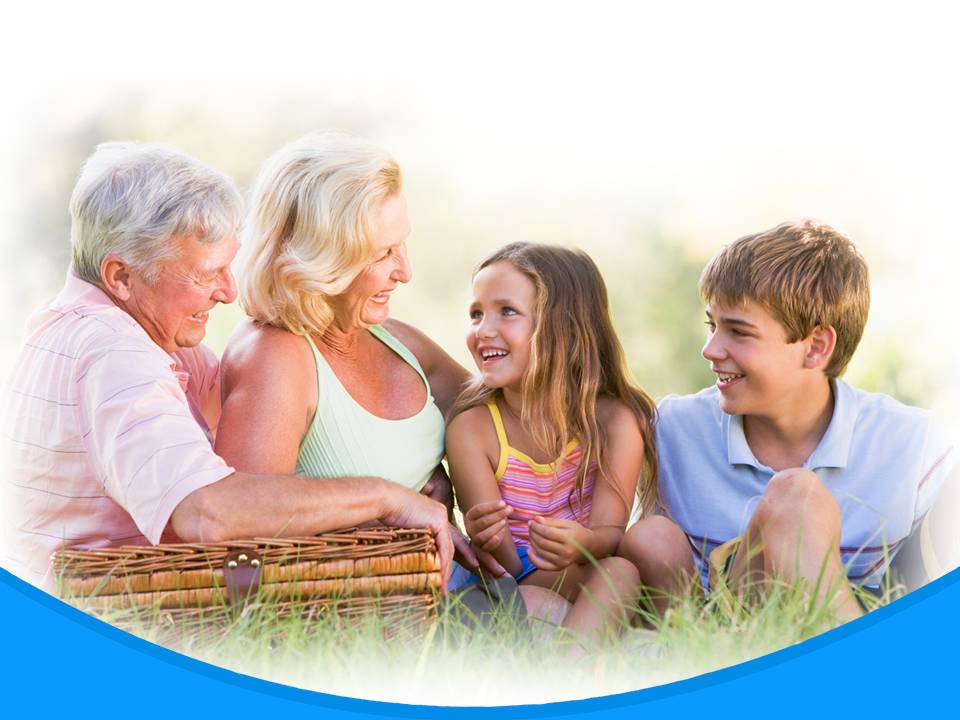 Семейный тип.
[Speaker Notes: 1. Семейный тип нацелен только на семью и ее благополучие. 
Спустя время, если наступает одиночество, то отсутствие заинтересованности усугубляет положение.]
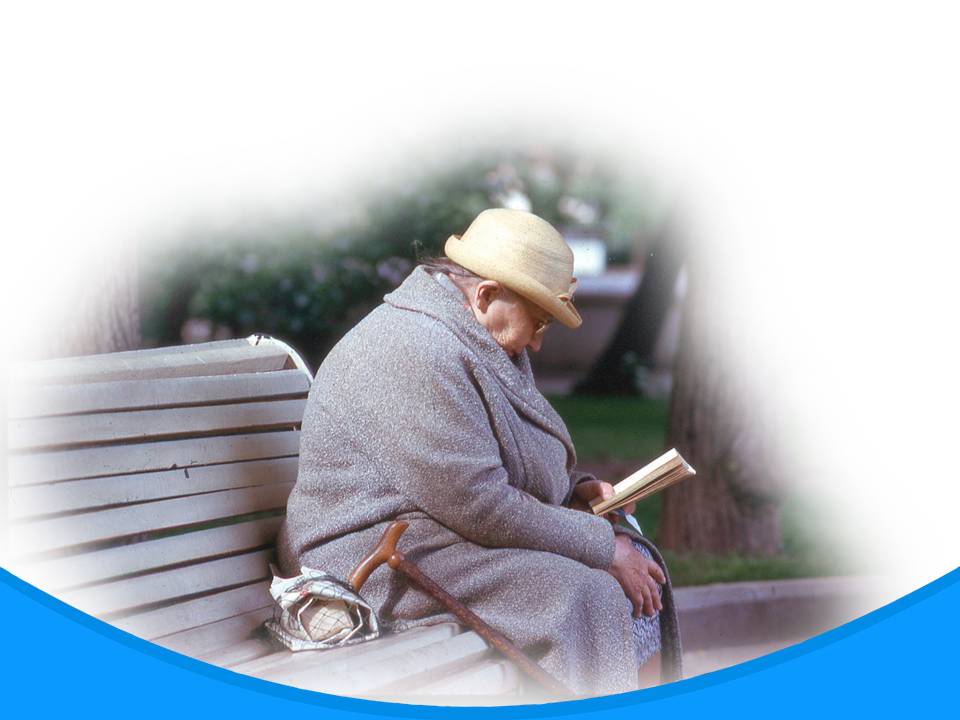 2.  Одинокий тип.
[Speaker Notes: 2. Одинокий тип ориентирован на общение с собой и собственными воспоминаниями, но при этом теряются из виду реальные вопросы.]
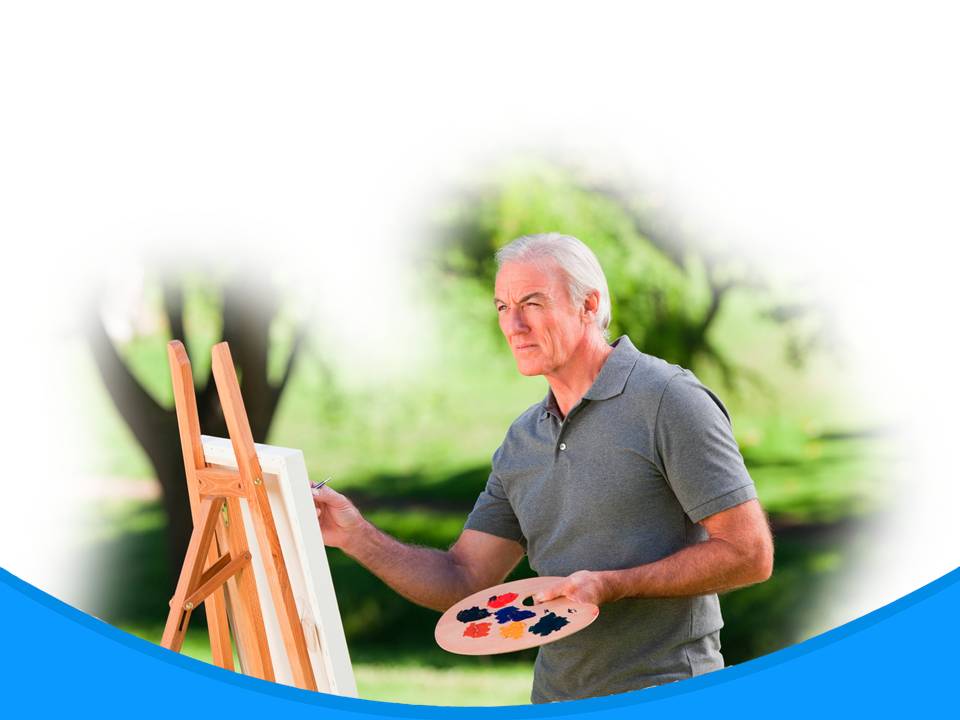 3.  Творческий тип.
[Speaker Notes: 3. Творческий – такой тип «совершеннолетних» не останавливается в развитии творческих способностей и продуцировании новых идей.]
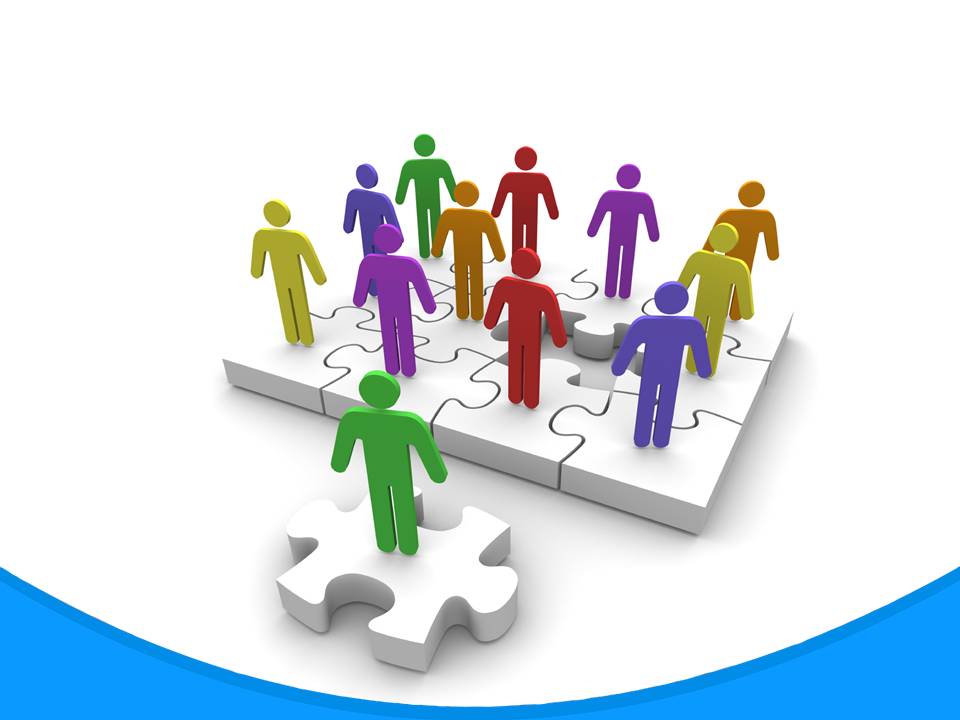 4.  Социальный тип.
[Speaker Notes: 4. Социальный – занят общественными делами и мероприятиями, что очень неплохо, если для этого есть хорошая мотивация.]
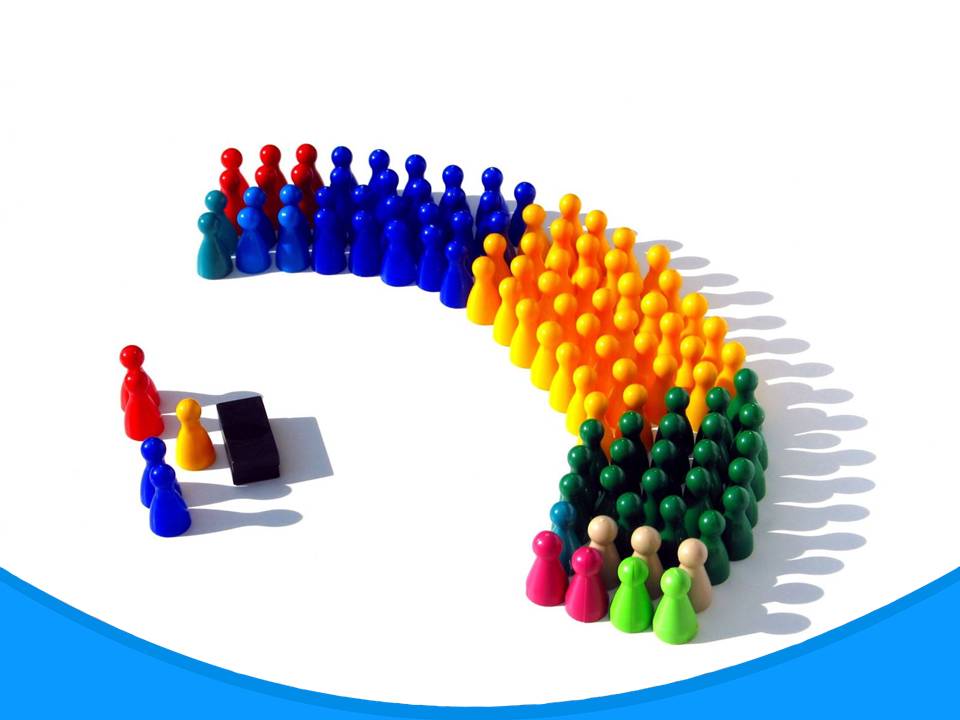 5.  Политический тип.
[Speaker Notes: 5. Политический тип заполняет свою жизнь участием в политической жизни, что часто сопряжено с разочарованием.]
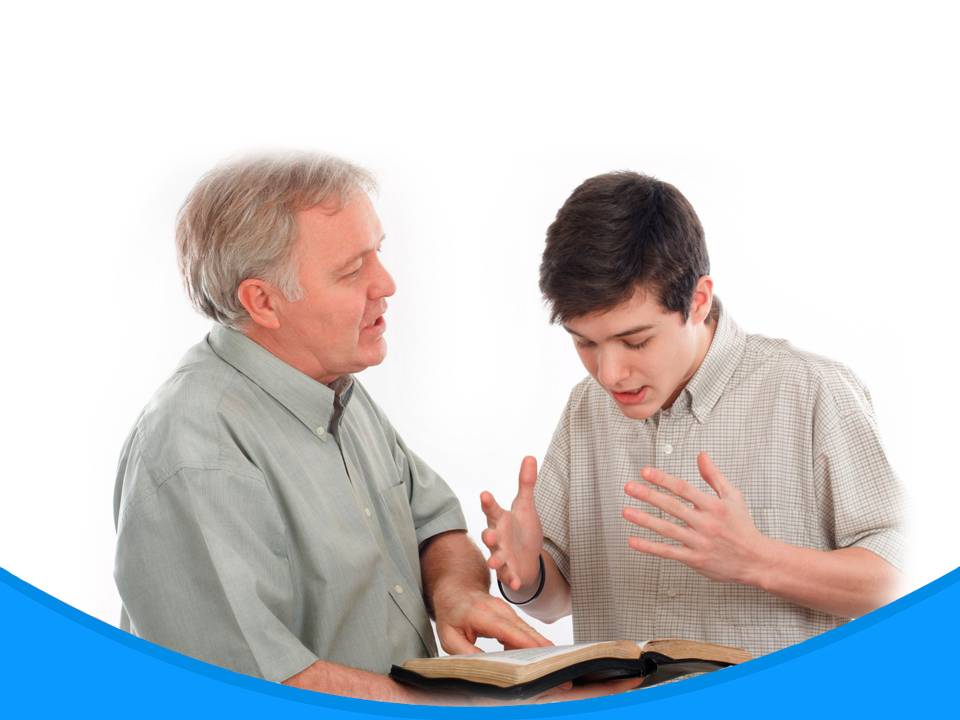 6.  Религиозный тип.
[Speaker Notes: 6. Религиозный – ориентирован на служение Богу и ближним. Этот тип благоприятен, если не теряется из виду все остальное и личность живет гармоничной жизнью.]
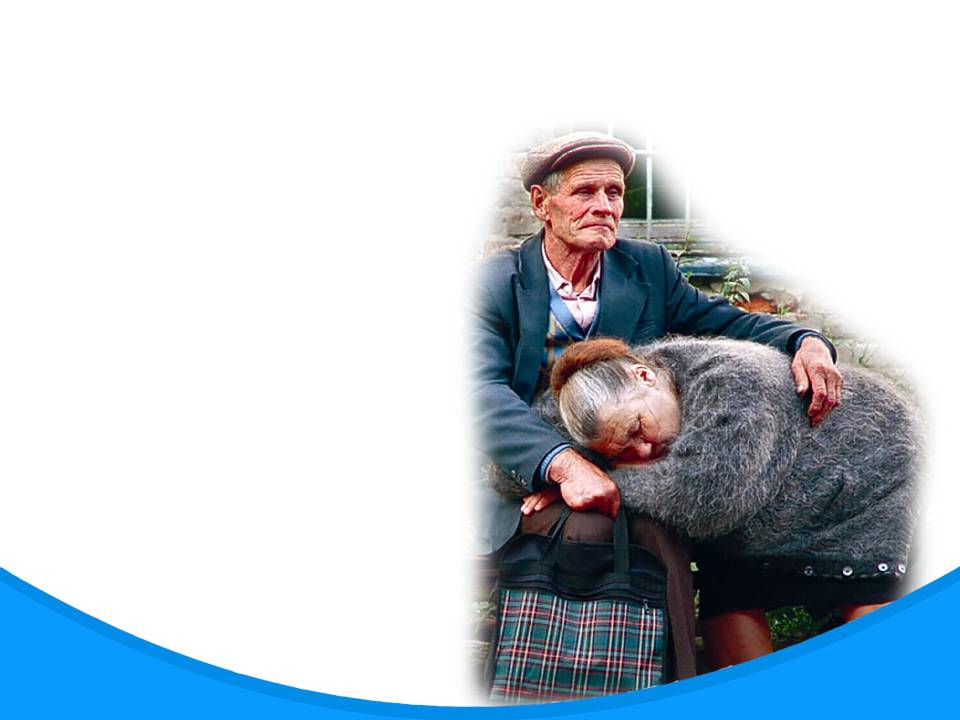 7.  Угасающий тип.
[Speaker Notes: 7. Угасающий тип не нашел применение своим силам в каком-либо занятии.]
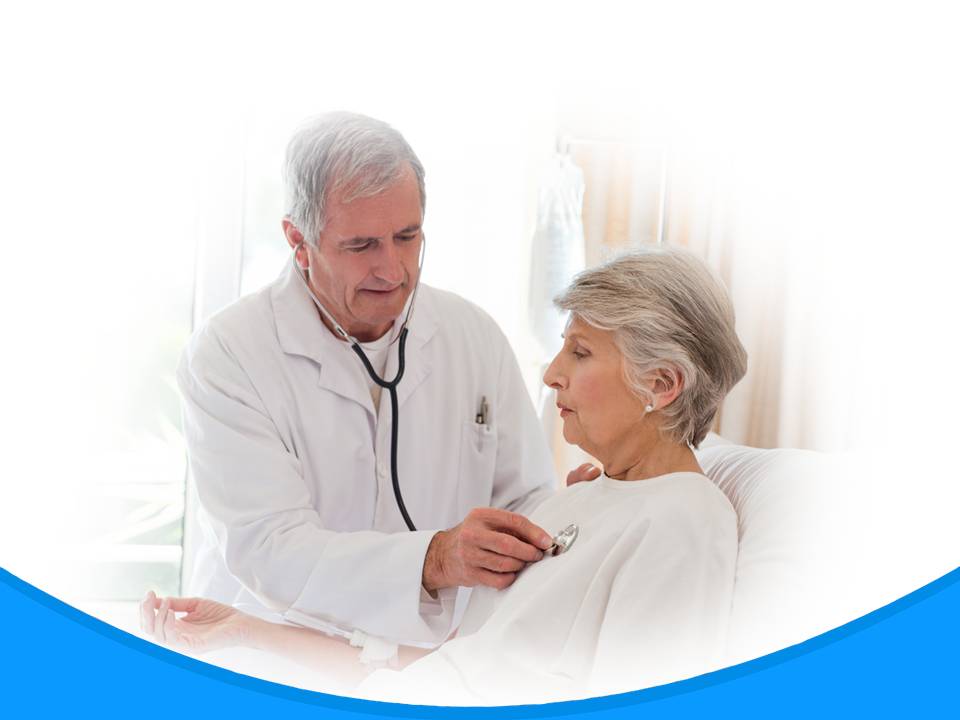 8.  Больной тип.
[Speaker Notes: 8. Больной. У этого типа «совершеннолетних» все определяется тем, насколько болезнь влияет на все остальные интересы.]
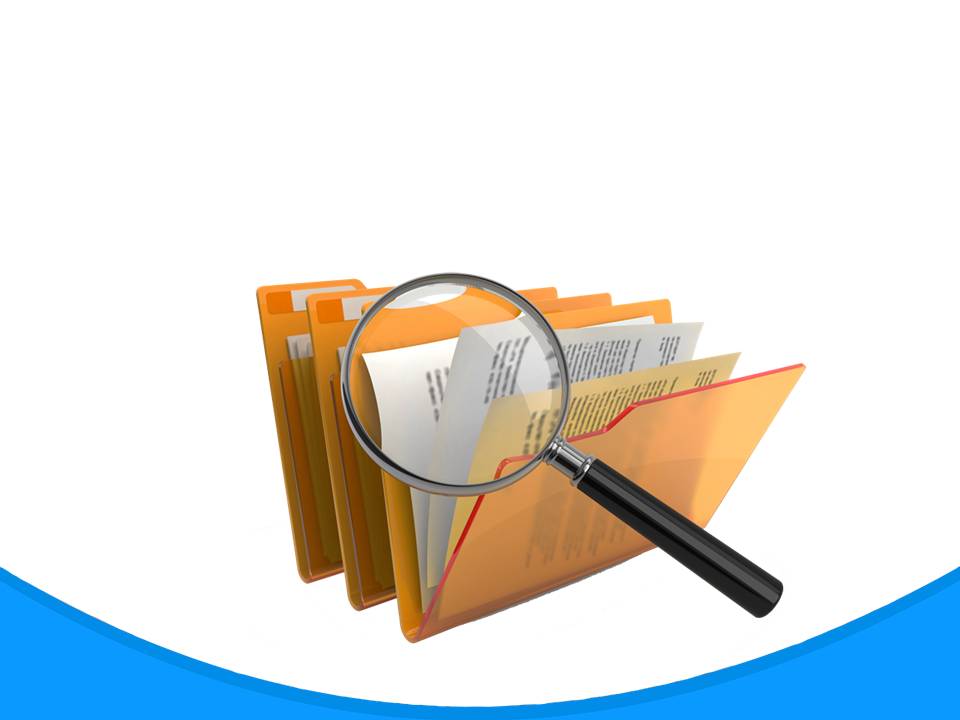 Способы приспособления к старости
[Speaker Notes: Способы приспособления к старости
Довольно часто в литературе о старении встречается классификация, которую предложил Д.Б. Бромлей. Он выделяет пять типов приспособления личности к старости.]
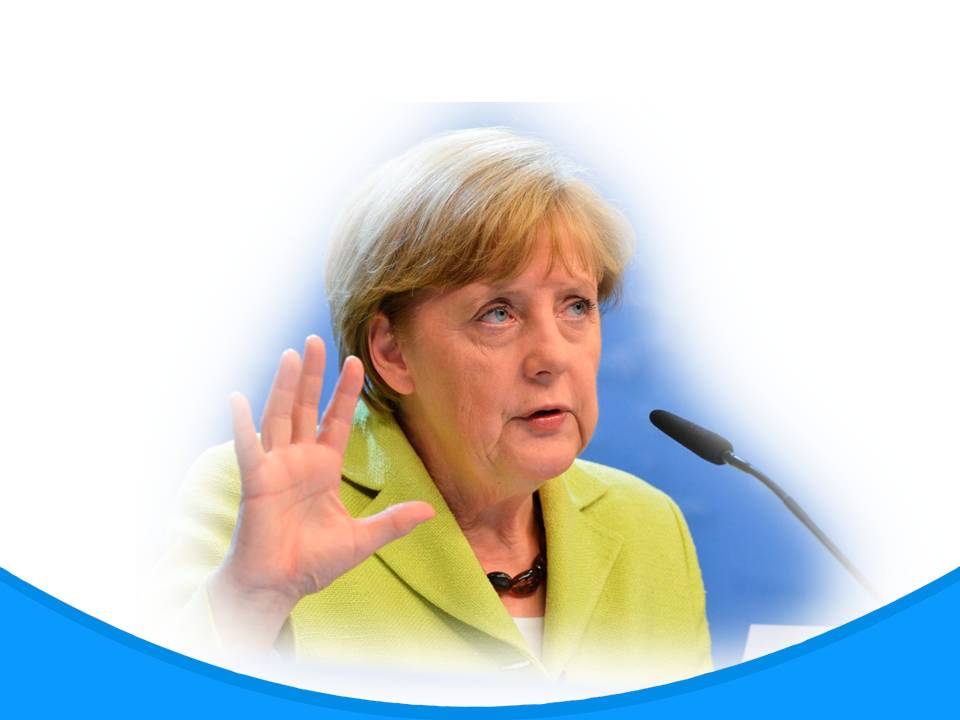 1)   Конструктивное отношение к старости.
[Speaker Notes: 1) Конструктивное отношение к старости, при котором пожилые и старые люди внутренне уравновешены, имеют хорошее настроение, удовлетворены общением с окружающими людьми. Они в меру критичны по отношению к себе и вместе с тем терпимо относятся к другим, к их возможным недостаткам. Не драматизируют окончание профессиональной деятельности, оптимистически относятся к жизни, а возможность смерти трактуют как естественное событие, не вызывающее печали и страха. Не пережив в прошлом слишком много травм и потрясений, они не проявляют ни агрессии, ни подавленности, имеют живые интересы и постоянные планы на будущее. Благодаря своему положительному жизненному балансу эти люди с уверенностью рассчитывают на помощь окружающих. Самооценка этой группы пожилых людей довольно высока.]
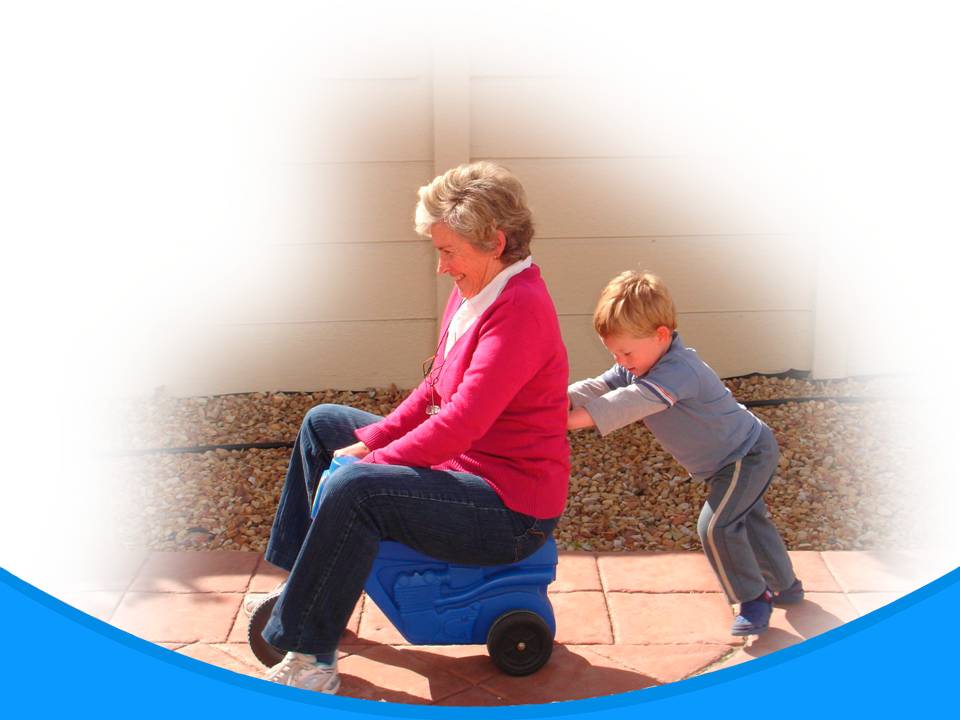 2)   Отношение зависимости.
[Speaker Notes: 2) Отношение зависимости. Зависимый человек – это подчиненная кому-либо личность (например, супругу или своему ребенку), не имеющая слишком высоких жизненных претензий и благодаря этому охотно уходящая от профессиональной среды. Семейная среда обеспечивает таким людям ощущение безопасности, помогает поддерживать внутреннюю гармонию, эмоциональное равновесие, не испытывать ни враждебности, ни страха.]
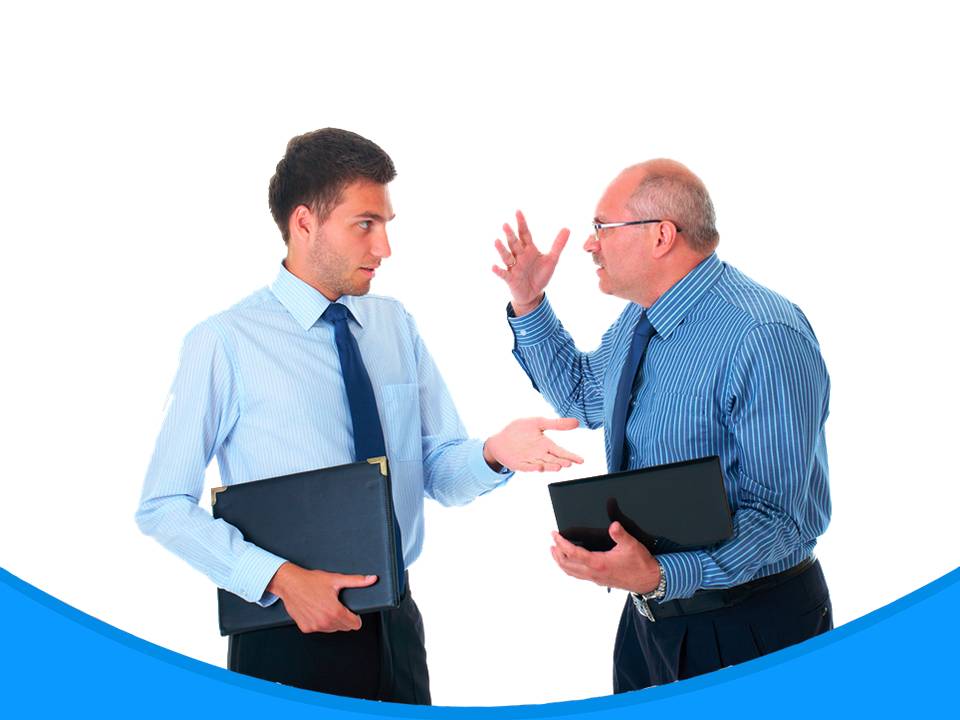 3)   Оборонительное отношение.
[Speaker Notes: 3) Оборонительное отношение, для которого характерны преувеличенная эмоциональная сдержанность, некоторая прямолинейность в своих поступках и привычках, стремление к «самообеспеченности» и неохотному принятию помощи от других людей. Люди данного типа к старости избегают высказывать собственное мнение, с трудом делятся своими сомнениями, проблемами. Оборонительную позицию занимают иногда по отношению ко всей семье. Защитным механизмом, который они используют против ощущения страха смерти и обездоленности, является их активность «через силу», постоянная «подпитка» внешними действиями. Люди с оборонительным отношением к наступающей старости с большой неохотой и только под давлением окружающих оставляют свою профессиональную деятельность.]
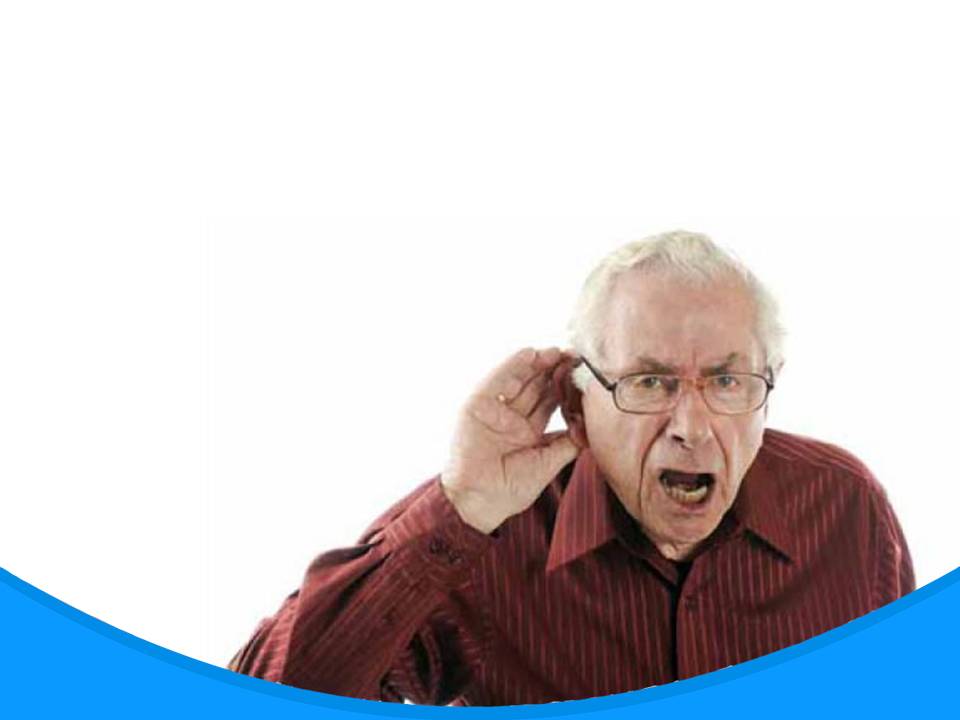 4)   Отношение враждебности к окружающим.
[Speaker Notes: 4) Отношение враждебности к окружающим. Люди с таким отношением агрессивны, вспыльчивы и подозрительны, стремятся «переложить» на других вину и ответственность за собственные неудачи, не совсем адекватно оценивают действительность. Недоверие и подозрительность заставляют их замыкаться в себе, избегать контактов с другими. Они всячески отгоняют мысль об уходе на пенсию, так как используют механизм разрядки напряжения через активность. Их жизненный путь, как правило, сопровождался многочисленными стрессами и неудачами, нервными заболеваниями. Люди, относящиеся к данному типу отношения к старости, склонны к острым реакциям страха, они не воспринимают свою старость, с отчаянием думают о прогрессирующей утрате сил. Все это соединяется еще и с враждебным отношением к молодым людям, иногда с переносом этого отношения на весь «новый, чужой мир». Такой своего рода бунт против собственной старости сочетается у этих людей с сильным страхом смерти.]
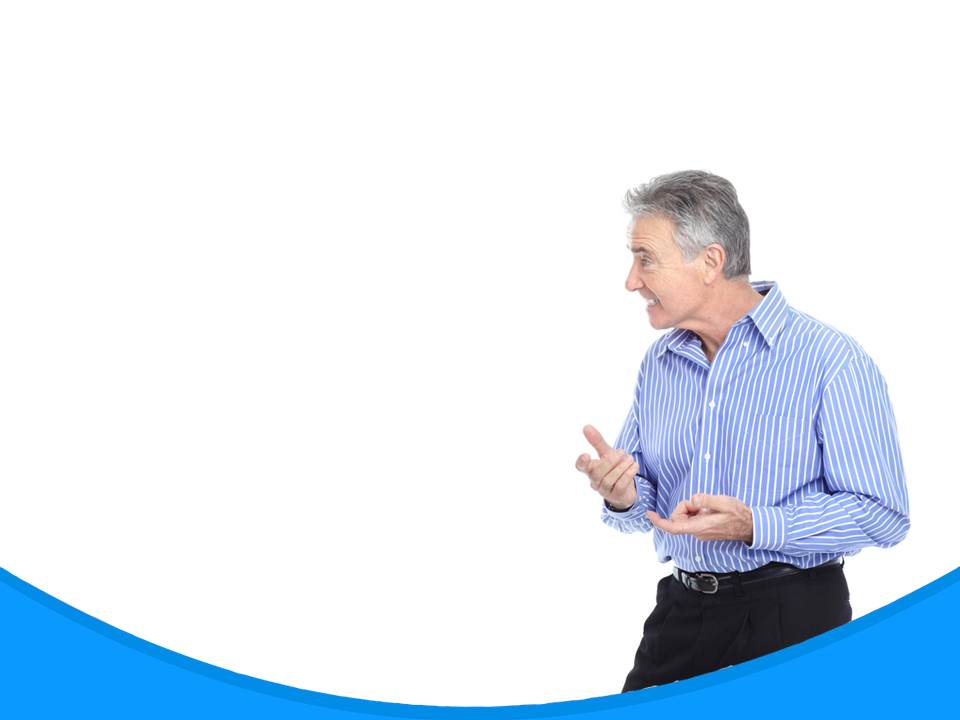 5)   Отношение враждебности человека к самому себе.
[Speaker Notes: 5). Отношение враждебности человека к самому себе. Люди такого типа избегают воспоминаний, потому что в их жизни было много неудач и трудностей. Они пассивны, не бунтуют против собственной старости, лишь безропотно принимают то, что посылает им судьба. Невозможность удовлетворить потребность в любви является причиной депрессий, претензий к себе и печали. С этими состояниями сопряжены чувство одиночества и ненужности. Собственное старение оценивается достаточно реалистично; завершение жизни, смерть трактуется этими людьми как избавление от страданий.
Чувство одиночества истощает душевные силы человека и таким образом подтачивает физическое отсутствие человеческих контактов, разрушает личность, ее социальный строй. «Прямыми опытами доказано, – писал академик А.И. Берг, – что человек может нормально мыслить длительное время только при условии непрекращающегося информационного общения с внешним миром. Полная информационная изоляция – это начало безумия. Информация, стимулирующая мышление, связь с внешним миром также необходима, как пища и тепло…» . Сохранить нормальное, полнокровное человеческое общение, не поддаться зову одиночества – значит отодвинуть старость.]
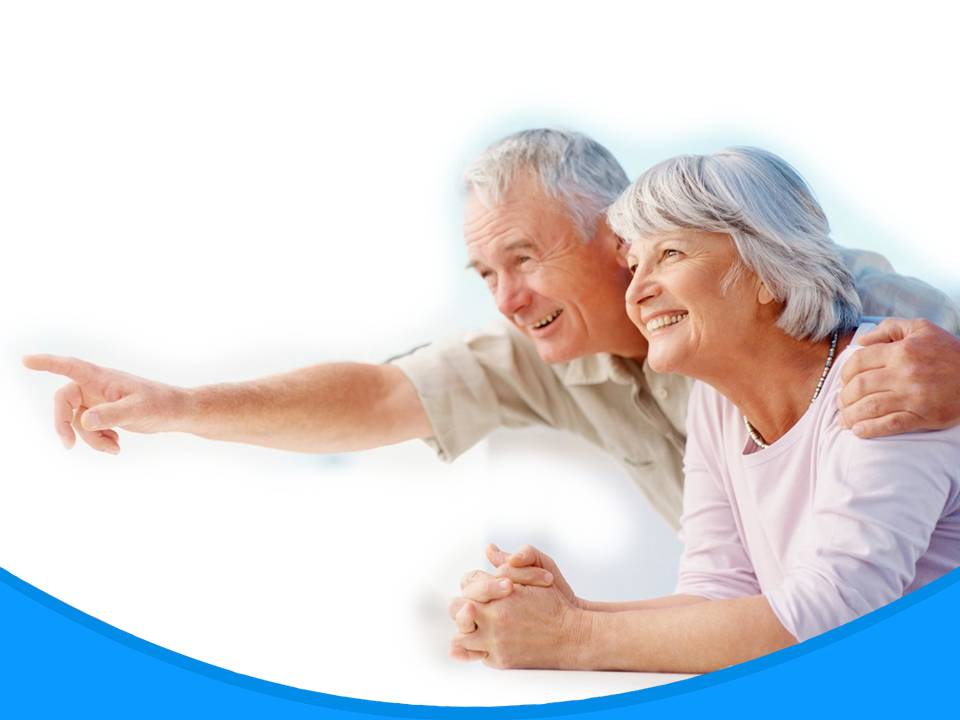 [Speaker Notes: Описанные основные типы старости, отношения к ней не исчерпывают всего многообразия проявления поведения, общения, деятельности стареющего человека, многообразия индивидуальностей. Все классификации носят ориентировочный характер. Это своего рода базис для конкретной работы с людьми «совершеннолетнего» возраста.]
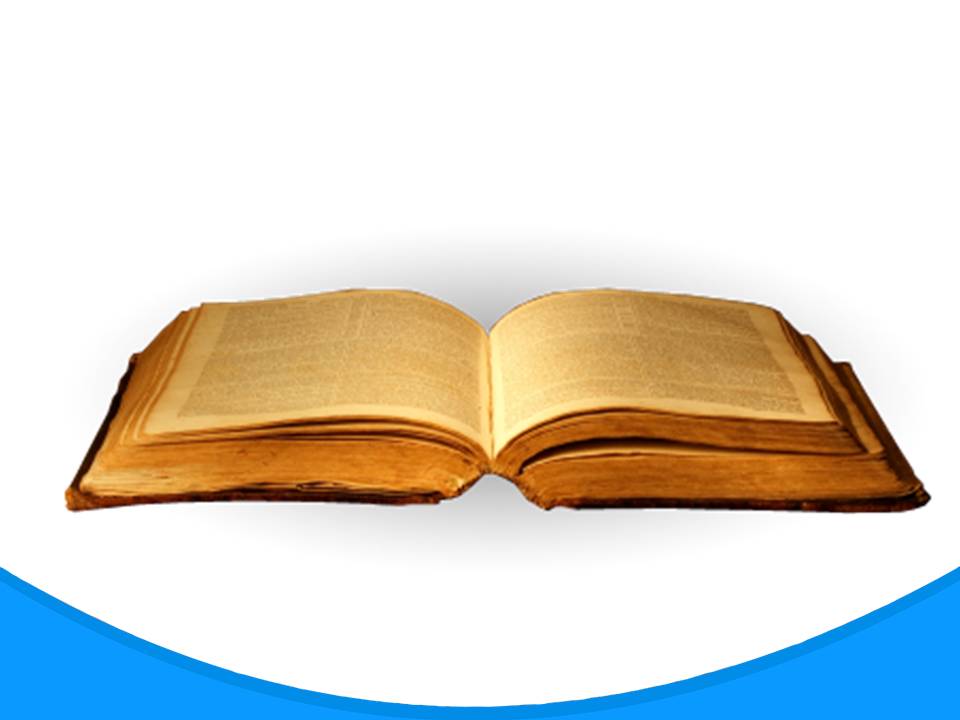 Бытие 15:15.
[Speaker Notes: Быт.15.15. Современный перевод MDR (1993)
А ты отойдешь к отцам твоим в мире и будешь похоронен в глубокой старости.]